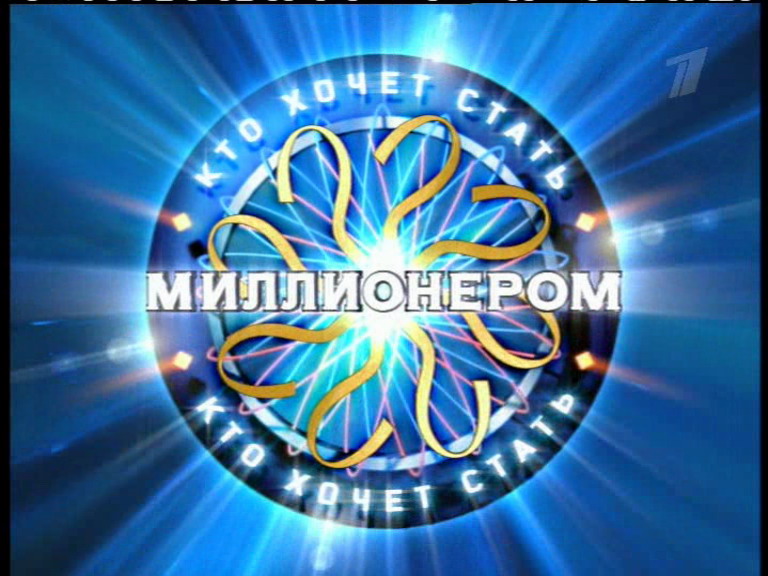 Автор: учитель информатики
Антипина Юлия Юрьевна
МАОУ СОШ №1
г. Златоуст, Челябинская область
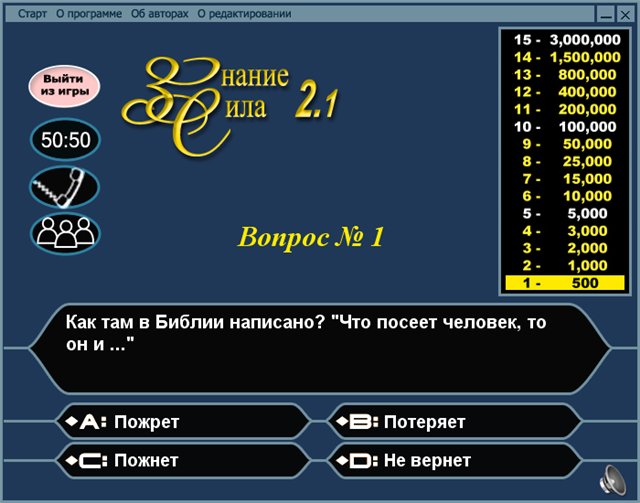 500
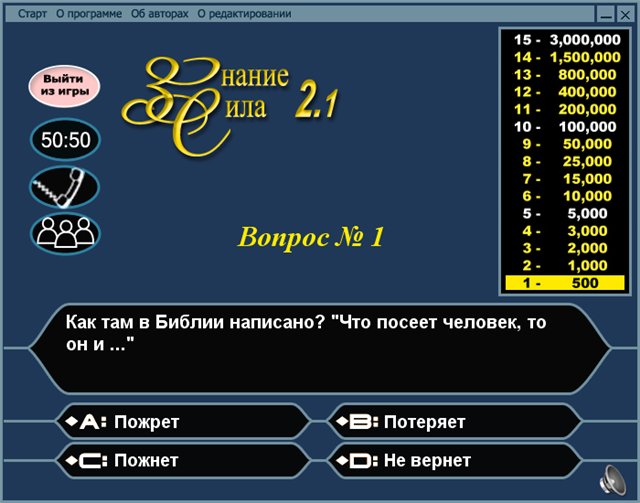 Выйти из игры
50:50
Звонок другу
Вопрос №1
Для вычислений, обработки информации и управления работой компьютера служит…
Монитор
Память
Процессор
Принтер
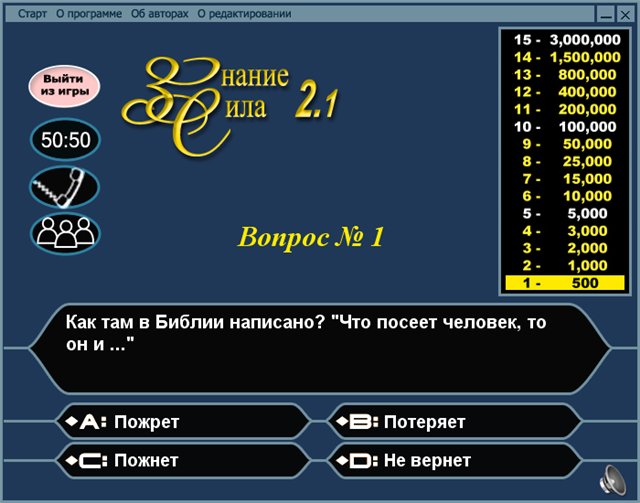 Выйти из игры
50:50
Звонок другу
Вопрос №1
Для вычислений, обработки информации и управления работой компьютера служит…
Монитор
Память
Процессор
Принтер
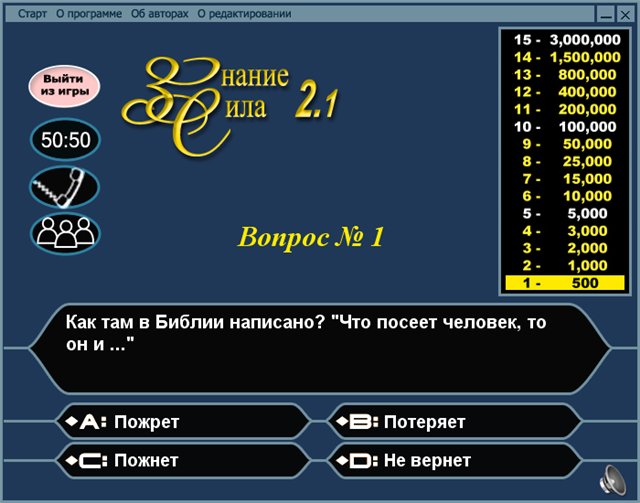 Выйти из игры
50:50
Звонок другу
Вопрос №1
Для вычислений, обработки информации и управления работой компьютера служит…
Процессор
Принтер
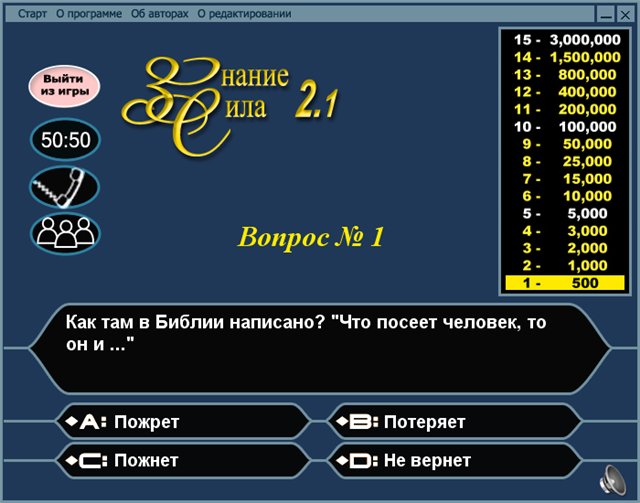 Выйти из игры
50:50
Звонок другу
Вопрос №1
Для вычислений, обработки информации и управления работой компьютера служит…
Процессор
Принтер
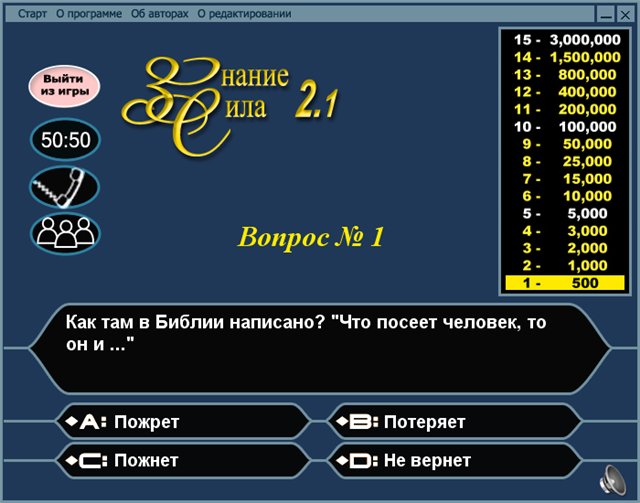 1000
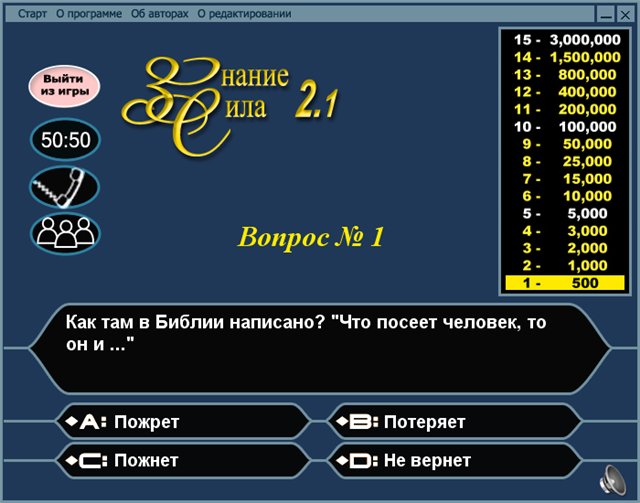 Выйти из игры
50:50
Звонок другу
Вопрос №2
1 -          500
Для ввода текстовой информации в компьютер служит …
Клавиатура
Мышь
Процессор
Принтер
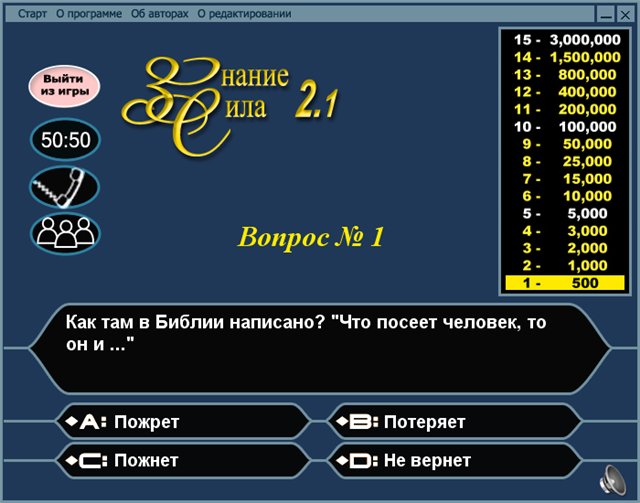 Выйти из игры
50:50
Звонок другу
Вопрос №2
1 -          500
Для ввода текстовой информации в компьютер служит …
Клавиатура
Мышь
Процессор
Принтер
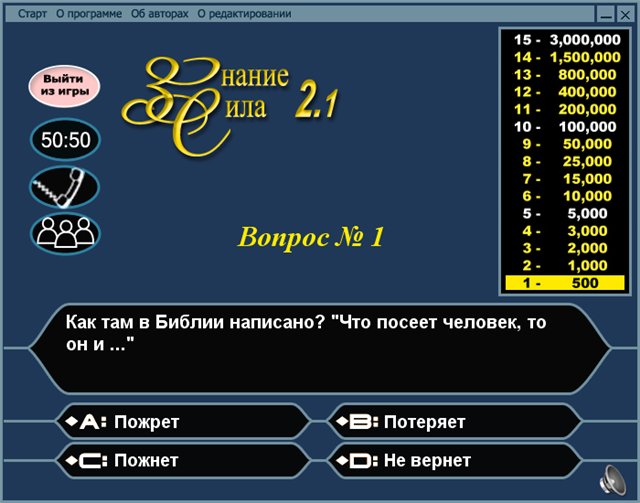 Выйти из игры
50:50
Звонок другу
Вопрос №2
1 -          500
Для ввода текстовой информации в компьютер служит …
Клавиатура
Процессор
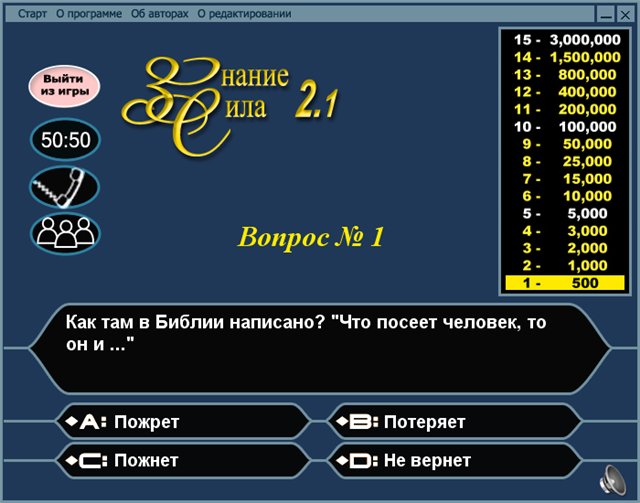 Выйти из игры
50:50
Звонок другу
Вопрос №2
1 -          500
Для ввода текстовой информации в компьютер служит …
Клавиатура
Процессор
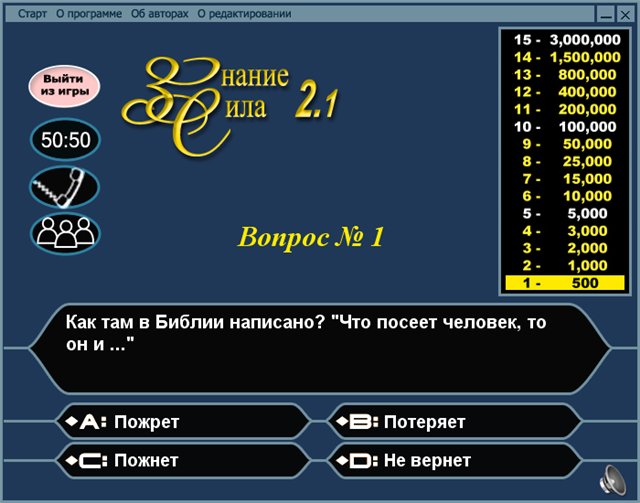 2000
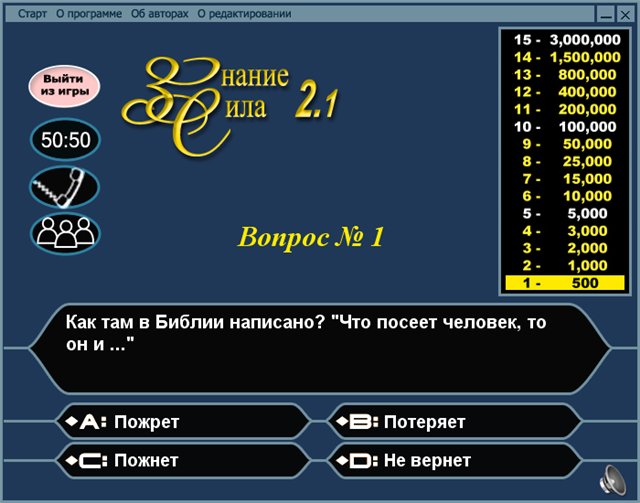 Выйти из игры
50:50
Звонок другу
Вопрос №3
1 -          500
Для ввода звуковой информации в компьютер служит …
Колонки
Микрофон
Мышь
Принтер
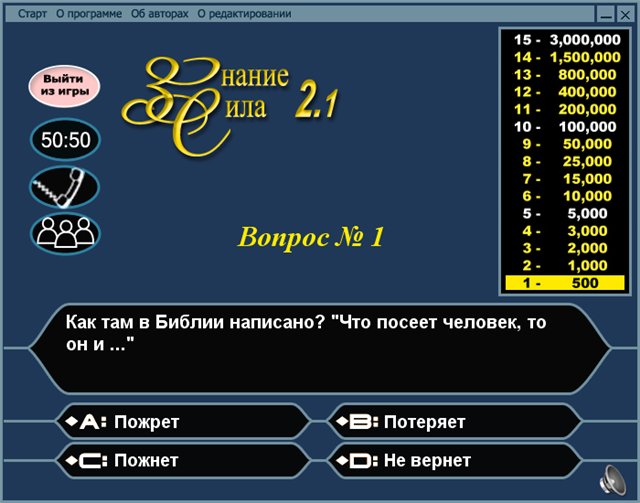 Выйти из игры
50:50
Звонок другу
Вопрос №3
1 -          500
Для ввода звуковой информации в компьютер служит …
Колонки
Микрофон
Мышь
Принтер
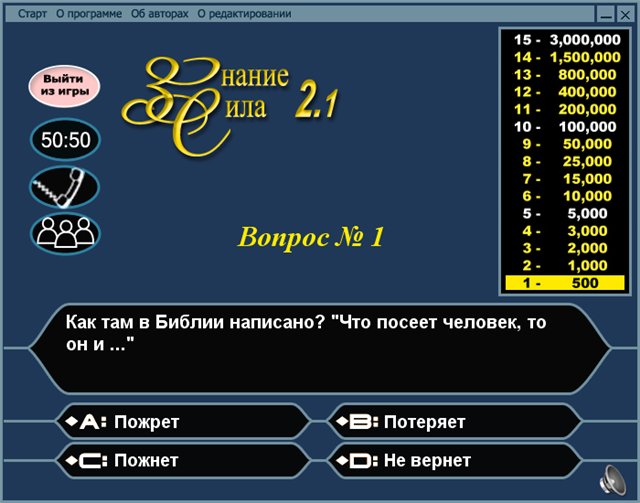 Выйти из игры
50:50
Звонок другу
Вопрос №3
1 -          500
Для ввода звуковой информации в компьютер служит …
Колонки
Микрофон
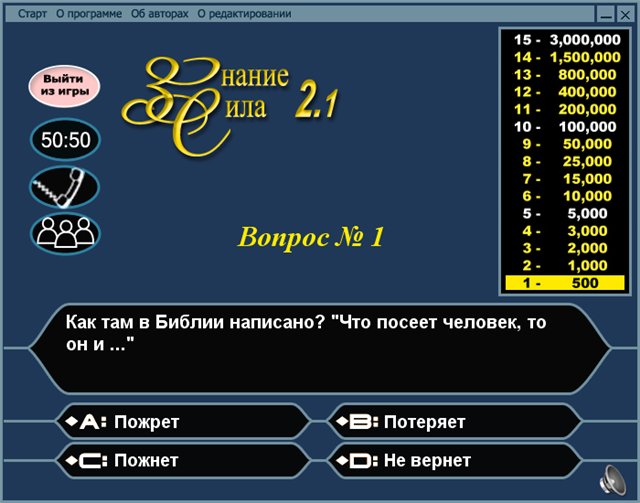 Выйти из игры
50:50
Звонок другу
Вопрос №3
1 -          500
Для ввода звуковой информации в компьютер служит …
Колонки
Микрофон
Мышь
Принтер
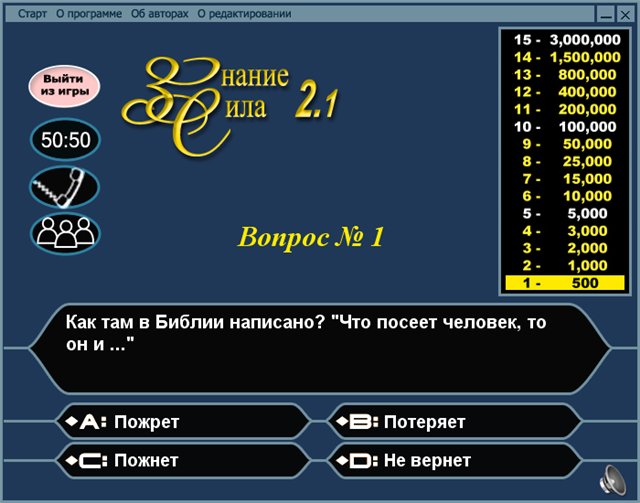 Выйти из игры
50:50
Звонок другу
Вопрос №3
1 -          500
Для ввода звуковой информации в компьютер служит …
Колонки
Микрофон
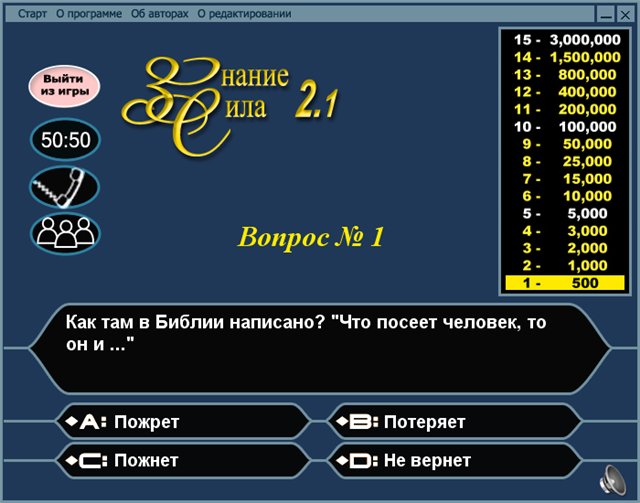 3000
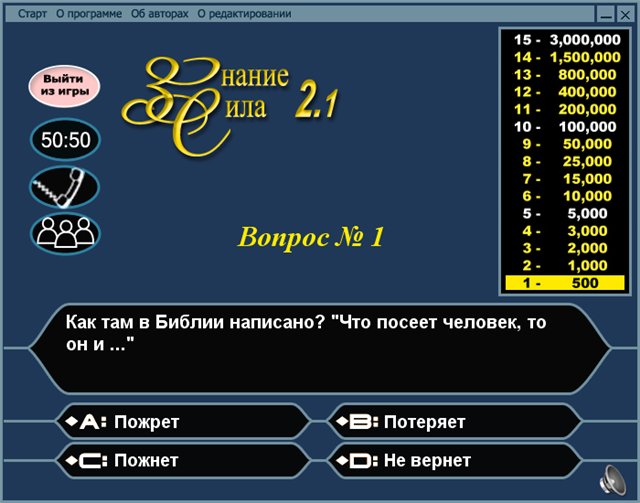 Выйти из игры
50:50
Звонок другу
Вопрос №4
1 -          500
Для вывода информации на бумагу служит …
Процессор
Сканер
Монитор
Принтер
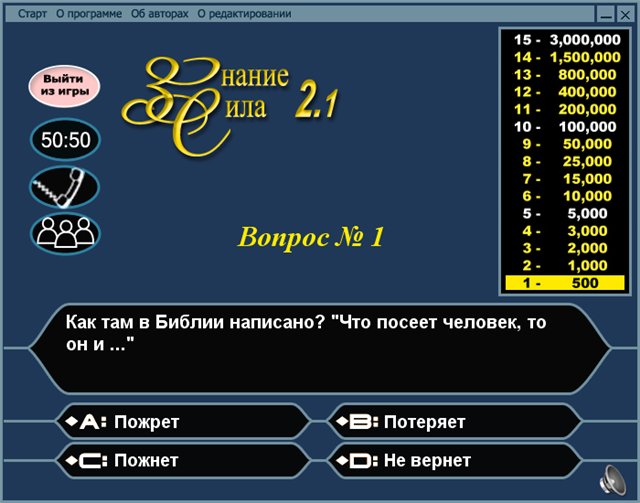 Выйти из игры
50:50
Звонок другу
Вопрос №4
1 -          500
Для вывода информации на бумагу служит …
Процессор
Сканер
Монитор
Принтер
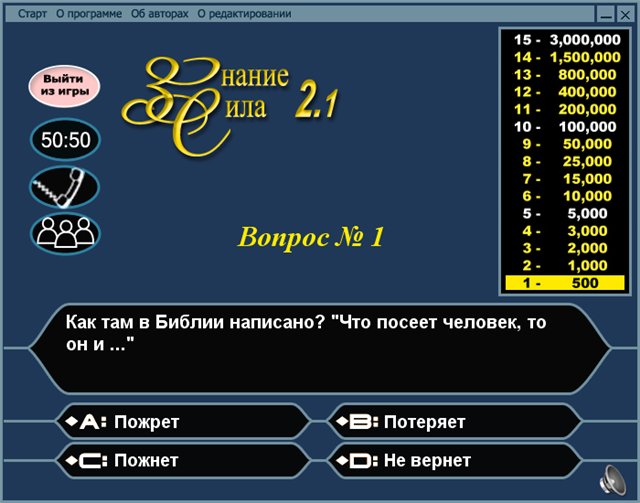 Выйти из игры
50:50
Звонок другу
Вопрос №4
1 -          500
Для вывода информации на бумагу служит …
Сканер
Принтер
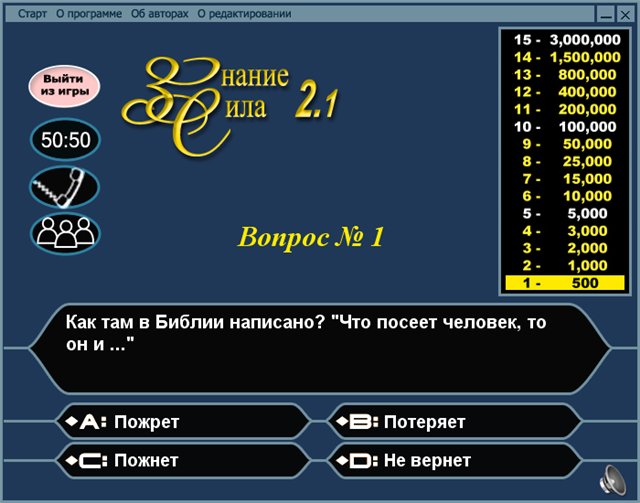 Выйти из игры
50:50
Звонок другу
Вопрос №4
1 -          500
Для вывода информации на бумагу служит …
Сканер
Принтер
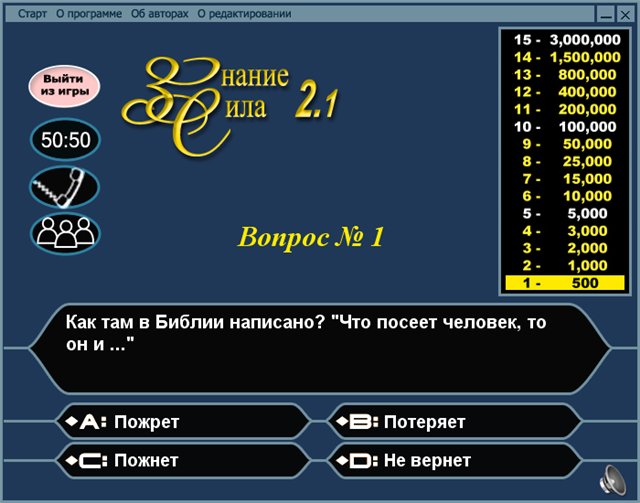 5000
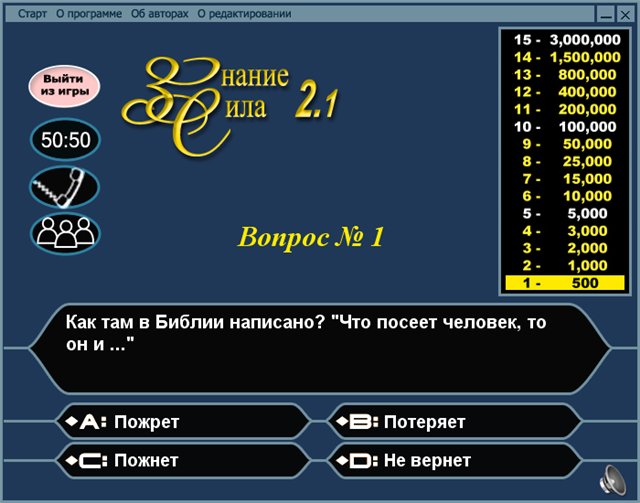 Выйти из игры
50:50
Звонок другу
Вопрос №5
1 -          500
Какое из перечисленных  ниже устройств используется для хранения данных в компьютере?
Процессор
Сканер
Жесткий диск
Дисковод
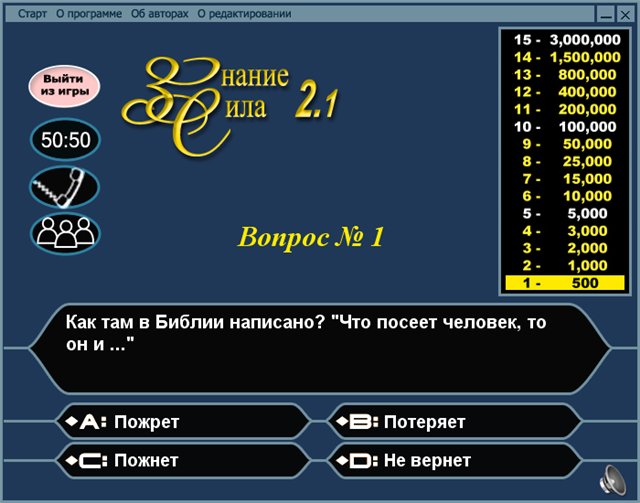 Выйти из игры
50:50
Звонок другу
Вопрос №5
1 -          500
Какое из перечисленных ниже устройств используется для хранения данных в компьютере?
Процессор
Сканер
Жесткий диск
Дисковод
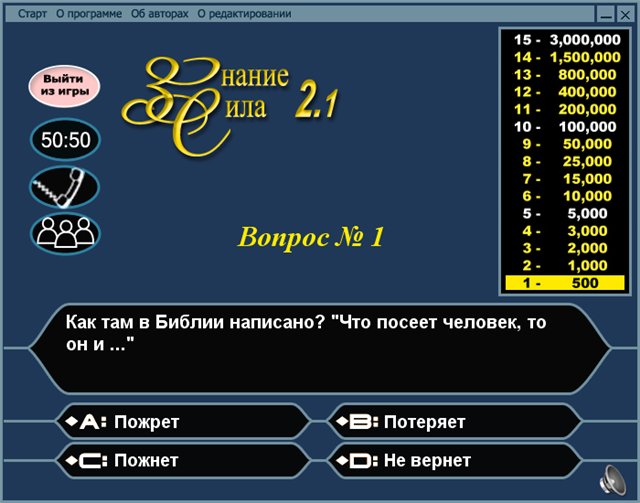 Выйти из игры
50:50
Звонок другу
Вопрос №5
1 -          500
Какое из перечисленных ниже устройств используется для хранения данных в компьютере?
Процессор
Жесткий диск
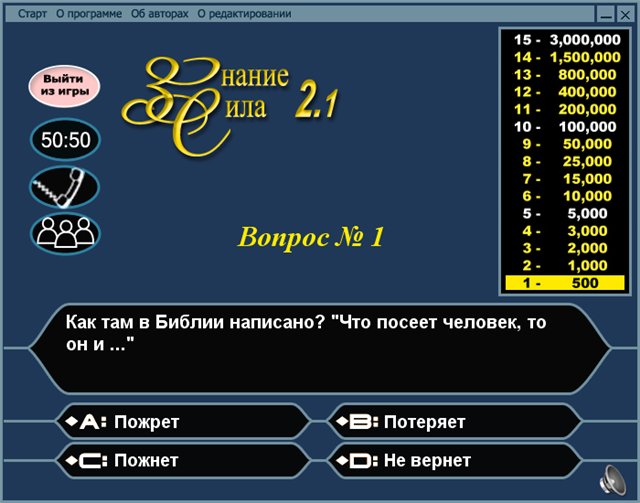 Выйти из игры
50:50
Звонок другу
Вопрос №5
1 -          500
Какое из перечисленных ниже устройств используется для хранения данных в компьютере?
Процессор
Жесткий диск
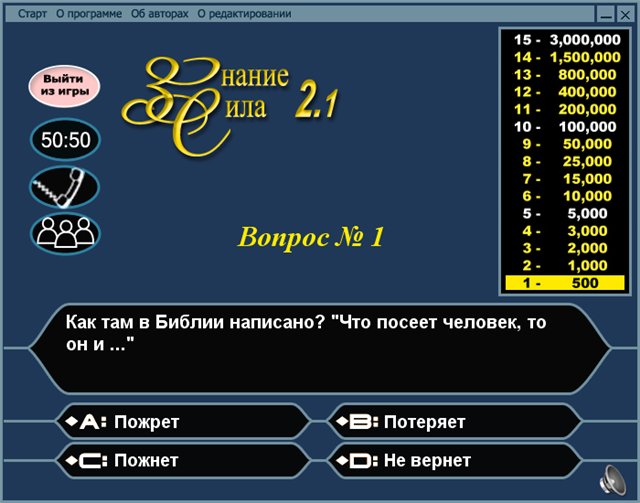 1000
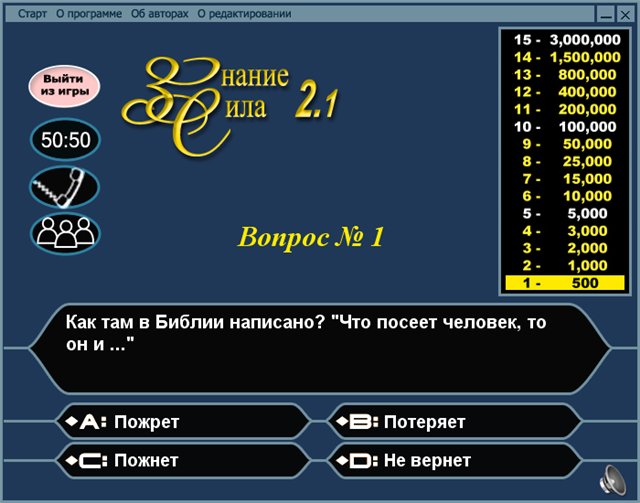 Выйти из игры
50:50
Звонок другу
Вопрос №6
1 -          500
Отметьте «лишнее» ?
Дискета
Лазерный диск
Жесткий диск
Принтер
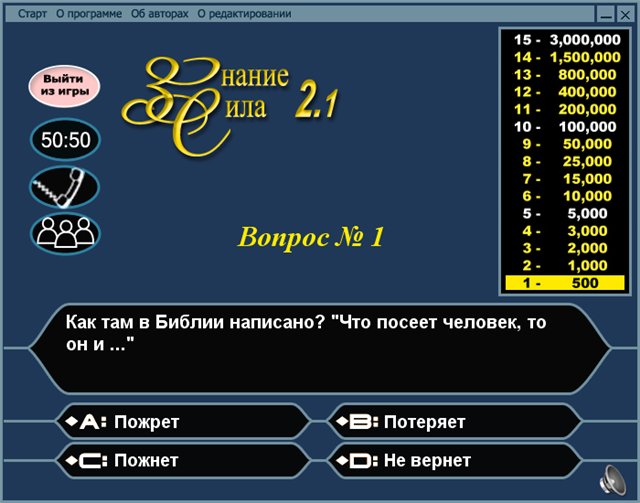 Выйти из игры
50:50
Звонок другу
Вопрос №6
1 -          500
Отметьте «лишнее» ?
Дискета
Лазерный диск
Жесткий диск
Принтер
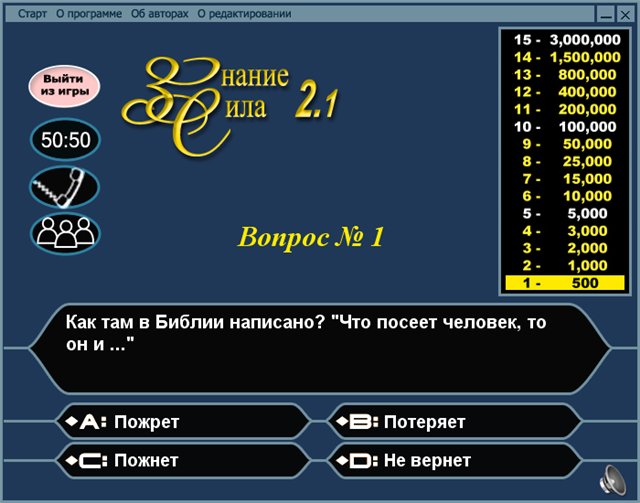 Выйти из игры
50:50
Звонок другу
Вопрос №6
1 -          500
Отметьте «лишнее» ?
Лазерный диск
Принтер
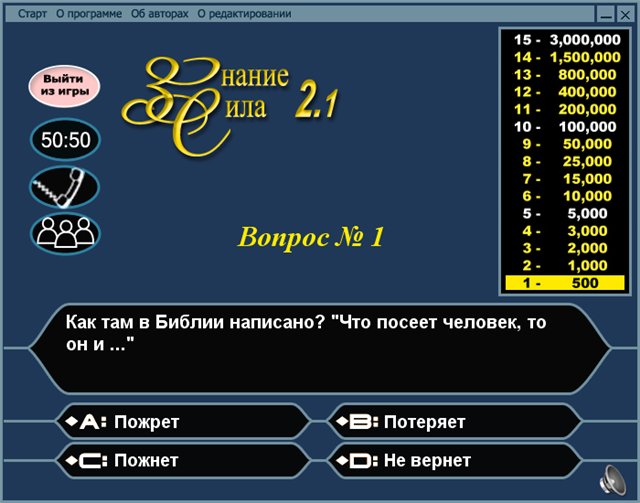 Выйти из игры
50:50
Звонок другу
Вопрос №6
1 -          500
Отметьте «лишнее» ?
Лазерный диск
Принтер
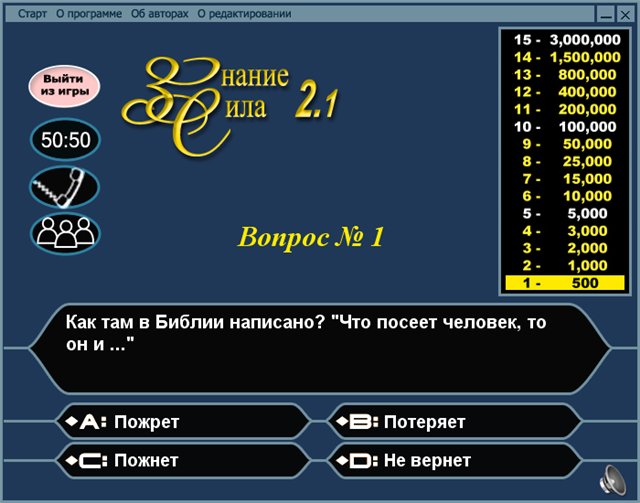 15 000
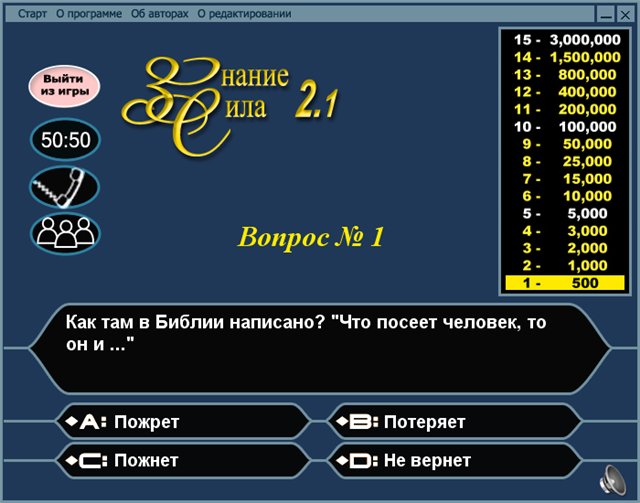 Выйти из игры
50:50
Звонок другу
Вопрос №7
1 -          500
Для хранения данных в компьютере служит …
Процессор
Сканер
Память
Дисковод
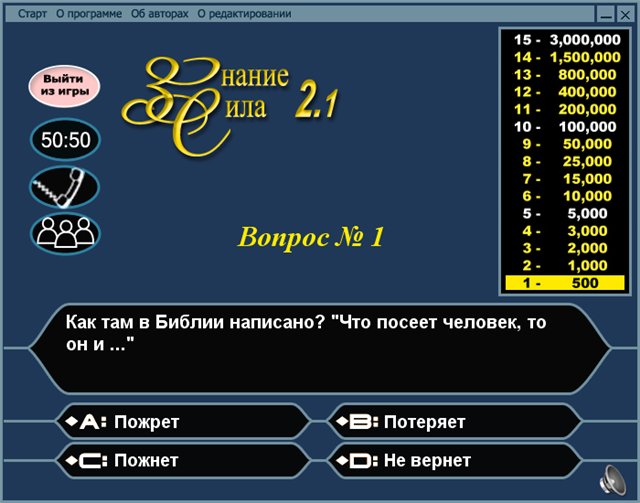 Выйти из игры
50:50
Звонок другу
Вопрос №7
1 -          500
Для хранения данных в компьютере служит …
Процессор
Сканер
Память
Дисковод
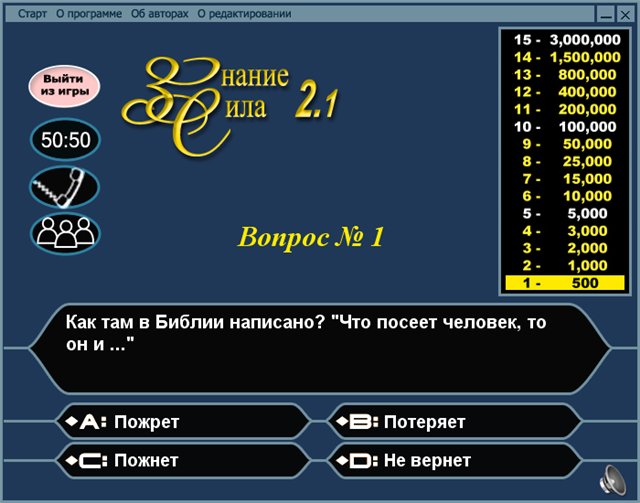 Выйти из игры
50:50
Звонок другу
Вопрос №7
1 -          500
Для хранения данных в компьютере служит …
Память
Дисковод
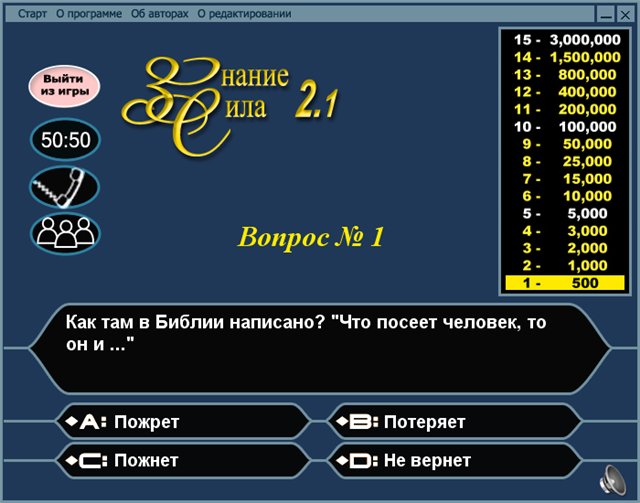 Выйти из игры
50:50
Звонок другу
Вопрос №7
1 -          500
Для хранения данных в компьютере служит …
Память
Дисковод
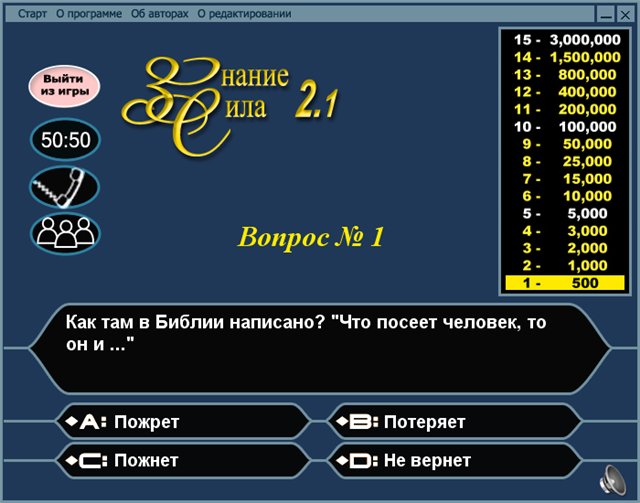 25 000
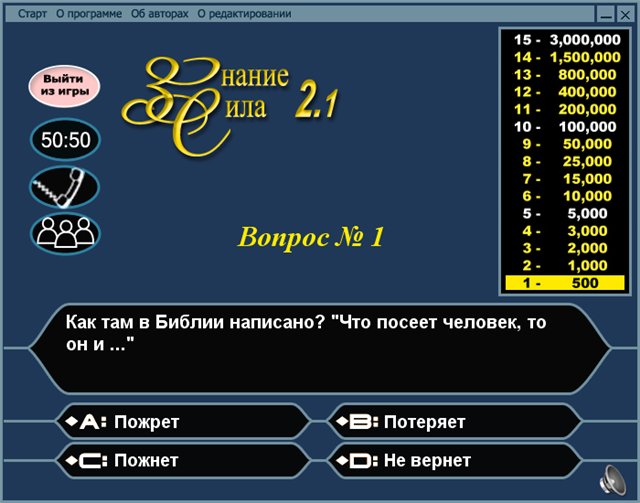 Выйти из игры
50:50
Звонок другу
Вопрос №8
1 -          500
У какого из современных носителей информации наибольшая емкость?
Лазерный диск CD-R
Жесткий диск
Гибкий диск (дискета)
Флеш-накопитель (флешка)
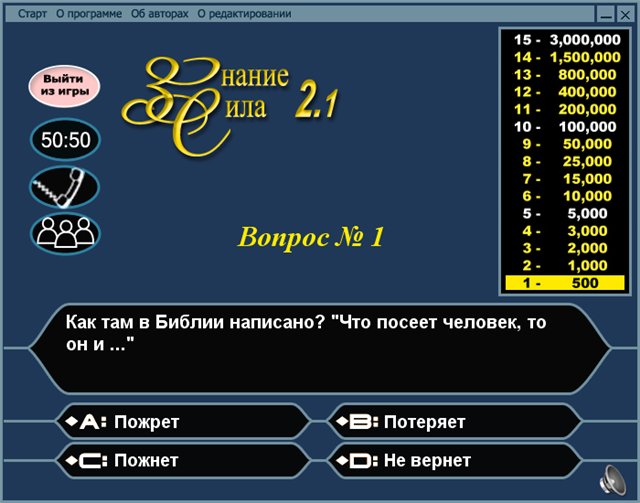 Выйти из игры
50:50
Звонок другу
Вопрос №8
1 -          500
У какого из современных носителей информации наибольшая емкость?
Лазерный диск CD-R
Жесткий диск
Гибкий диск (дискета)
Флеш-накопитель (флешка)
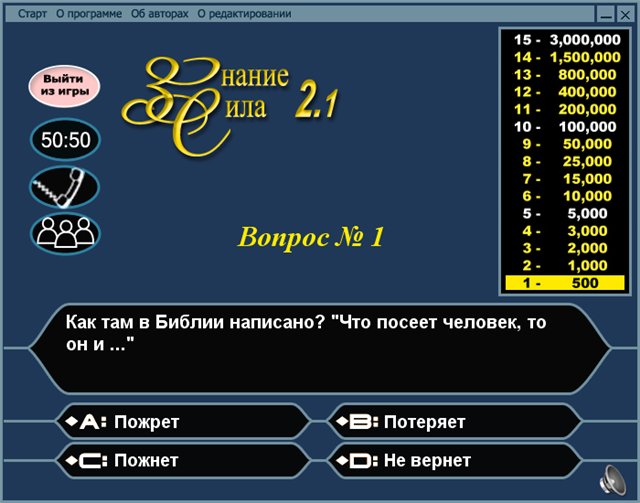 Выйти из игры
50:50
Звонок другу
Вопрос №8
1 -          500
У какого из современных носителей информации наибольшая емкость?
Лазерный диск CD-R
Жесткий диск
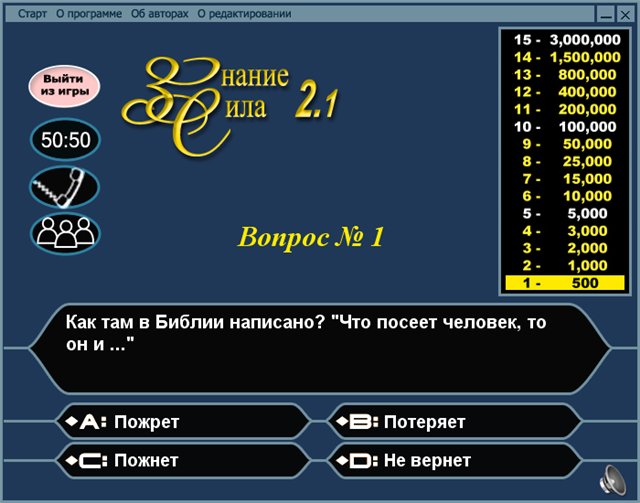 Выйти из игры
50:50
Звонок другу
Вопрос №8
1 -          500
У какого из современных носителей информации наибольшая емкость?
Лазерный диск CD-R
Жесткий диск
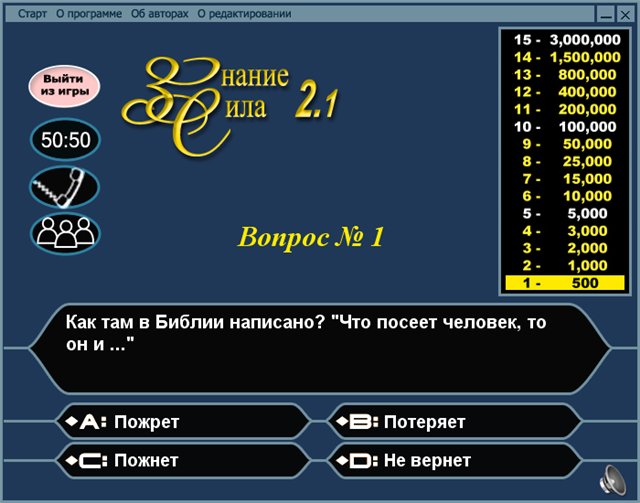 50 000
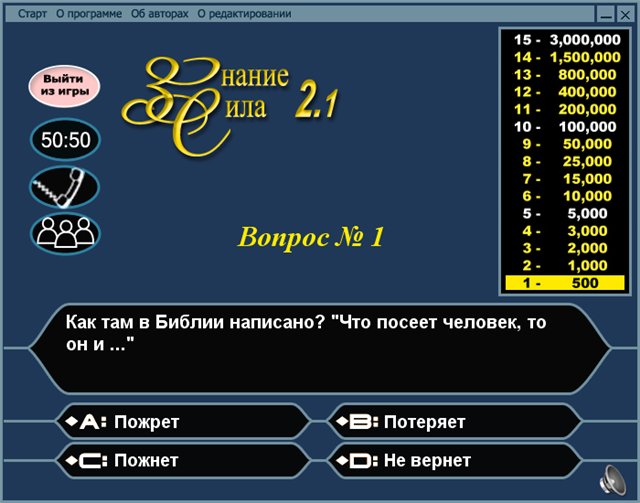 Выйти из игры
50:50
Звонок другу
Вопрос №9
1 -          500
Форма представления информации с помощью схем, диаграмм, рисунков, называется..
Графической
Текстовой
Числовой
Звуковой
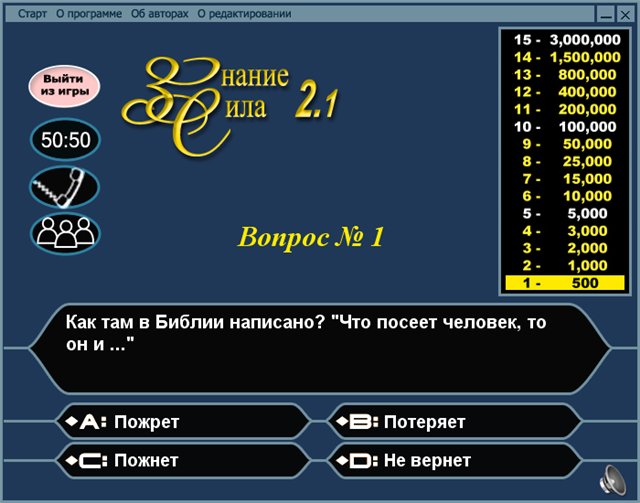 Выйти из игры
50:50
Звонок другу
Вопрос №9
1 -          500
Форма представления информации с помощью схем, диаграмм, рисунков, называется..
Графической
Текстовой
Числовой
Звуковой
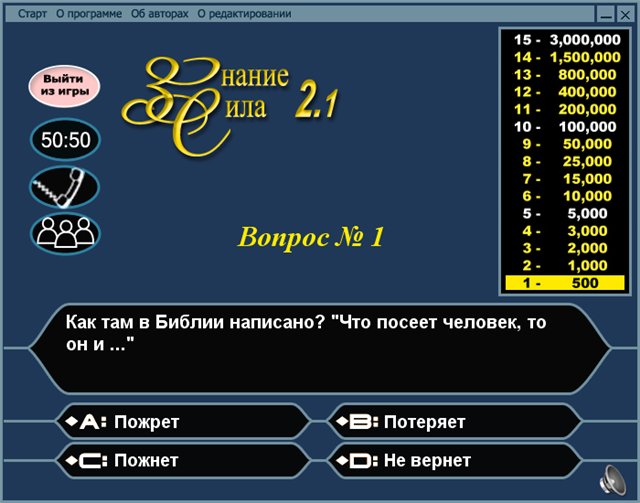 Выйти из игры
50:50
Звонок другу
Вопрос №9
1 -          500
Форма представления информации с помощью схем, диаграмм, рисунков, называется..
Графической
Текстовой
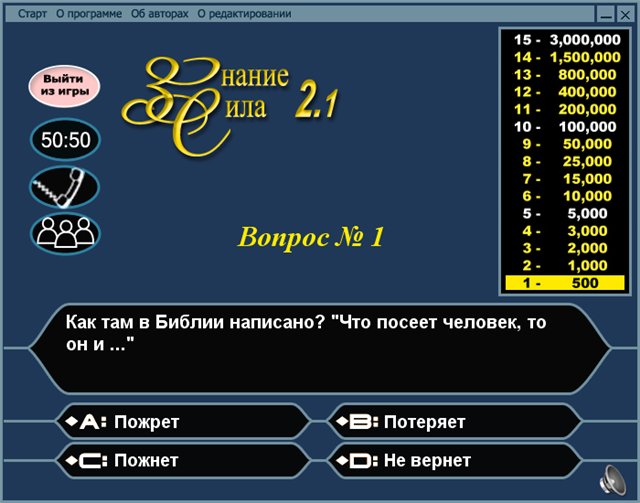 Выйти из игры
50:50
Звонок другу
Вопрос №9
1 -          500
Форма представления информации с помощью схем, диаграмм, рисунков, называется..
Графической
Текстовой
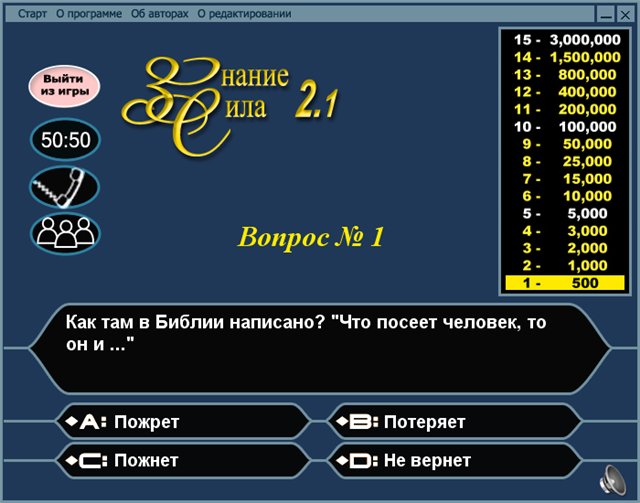 100 000
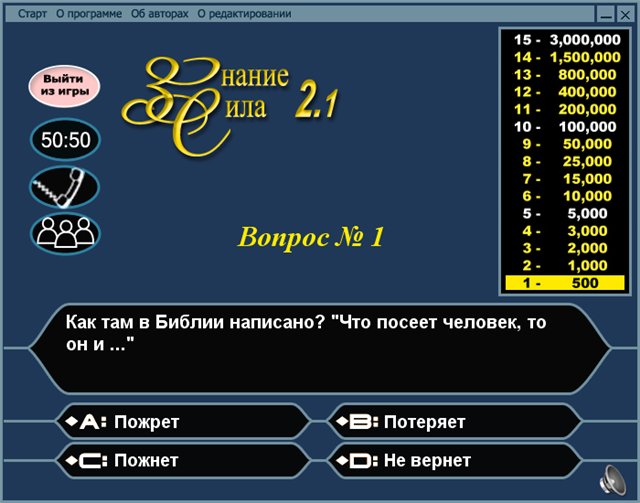 Выйти из игры
50:50
Звонок другу
Вопрос №10
1 -          500
Выберите вариант, что является приемником информации
Летает  пчела
Цветет цветок
Ученик читает книгу
Птица поет
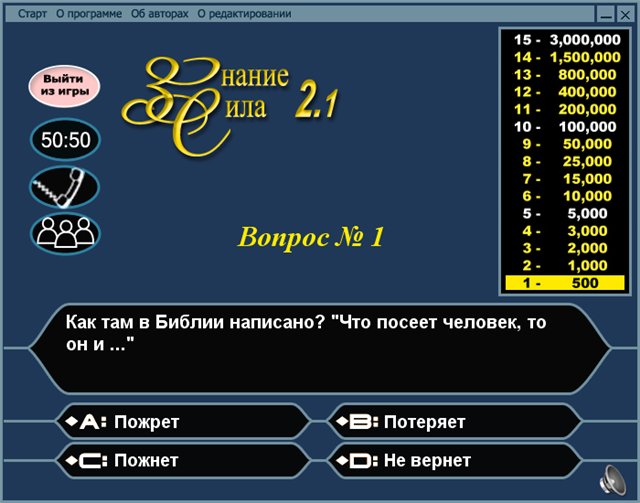 Выйти из игры
50:50
Звонок другу
Вопрос №10
1 -          500
Выберите вариант, что является приемником информации
Летает  пчела
Цветет цветок
Ученик читает книгу
Птица поет
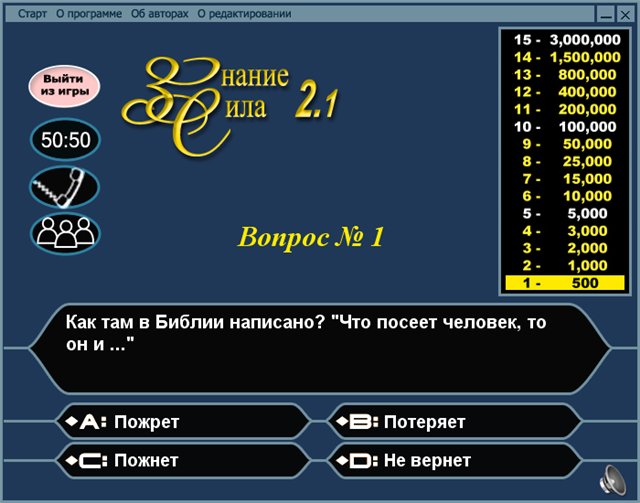 Выйти из игры
50:50
Звонок другу
Вопрос №10
1 -          500
Выберите вариант, что является приемником информации
Летает  пчела
Ученик читает книгу
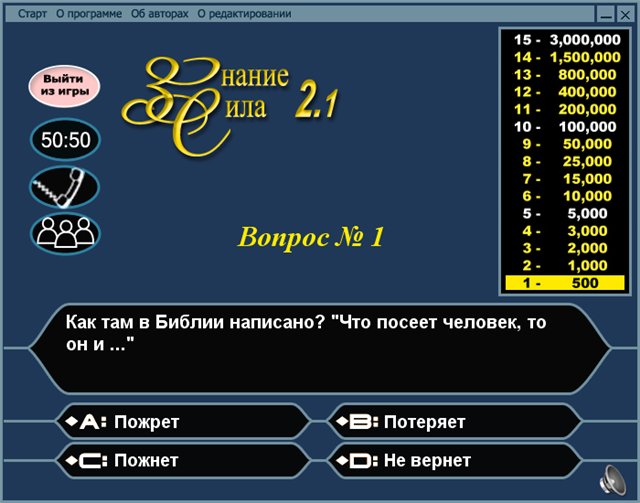 Выйти из игры
50:50
Звонок другу
Вопрос №10
1 -          500
Выберите вариант, что является приемником информации
Летает  пчела
Ученик читает книгу
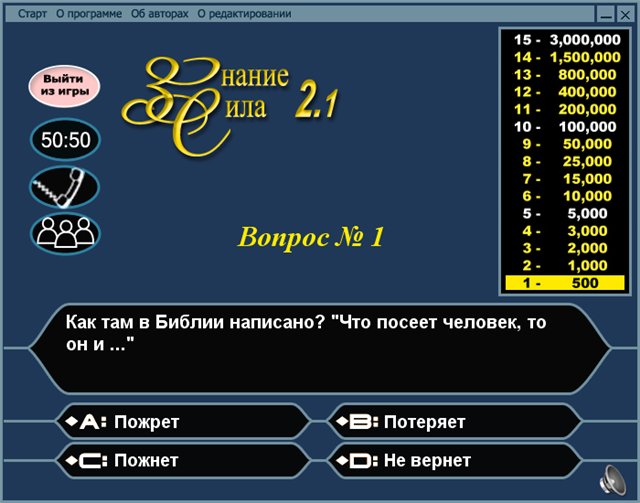 200 000
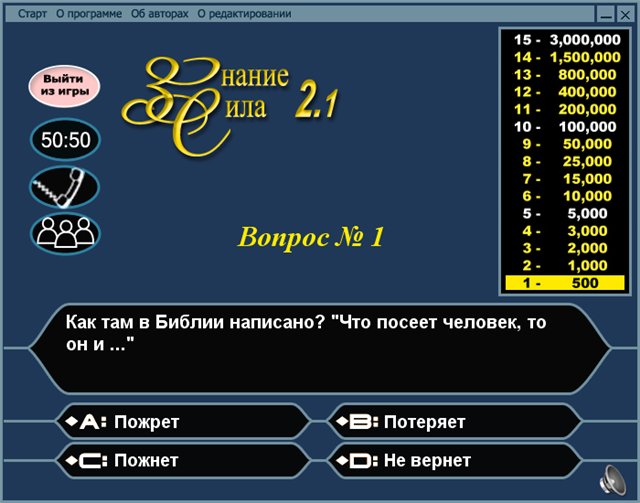 Выйти из игры
50:50
Звонок другу
Вопрос №11
1 -          500
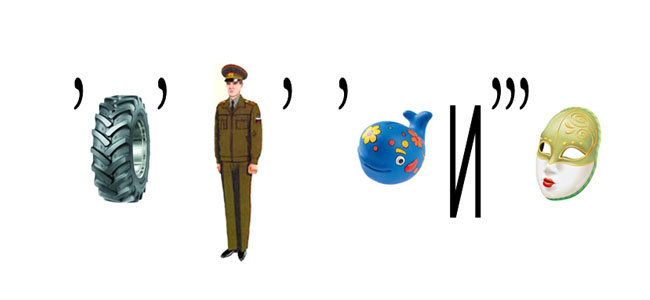 Разгадайте ребус
память
Клавиша
Информация
информатика
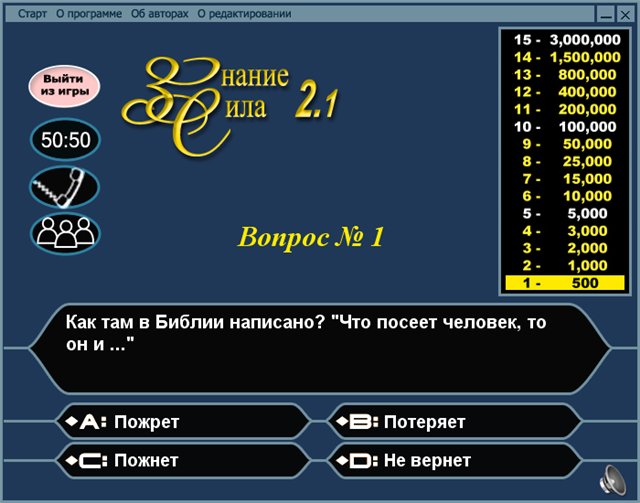 Выйти из игры
50:50
Звонок другу
Вопрос №11
1 -          500
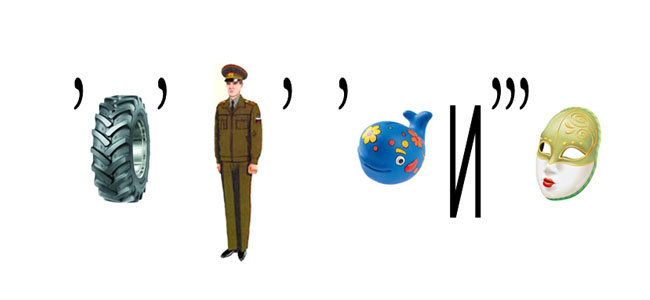 Разгадайте ребус
память
Клавиша
Информация
Информатика
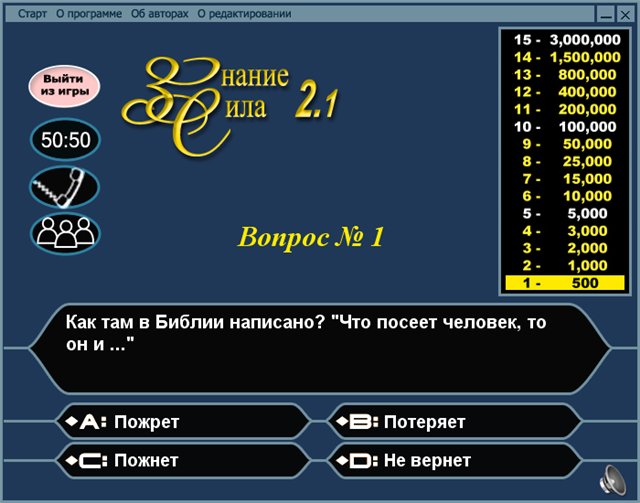 Выйти из игры
50:50
Звонок другу
Вопрос №11
1 -          500
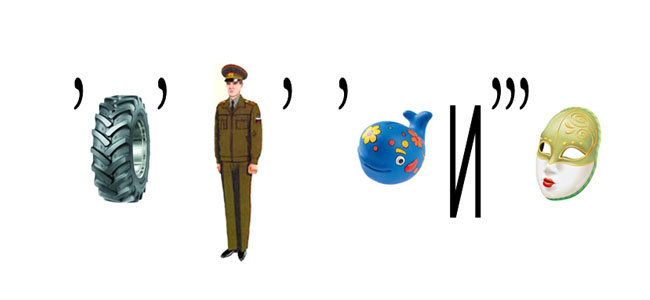 Разгадайте ребус
Информация
информатика
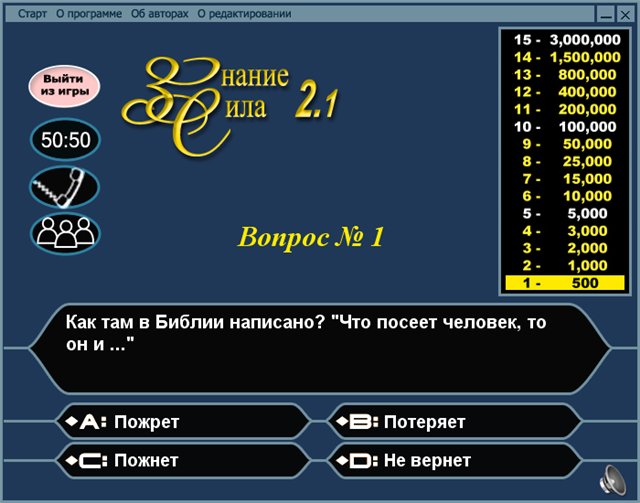 Выйти из игры
50:50
Звонок другу
Вопрос №11
1 -          500
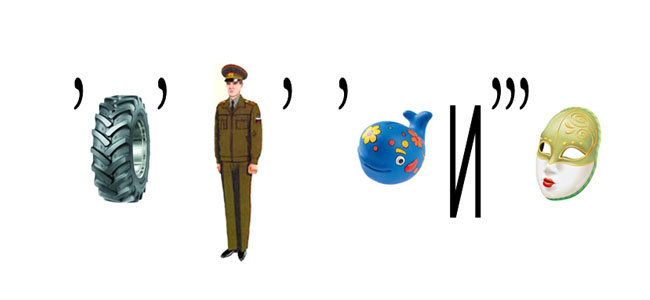 Разгадайте ребус
Информация
Информатика
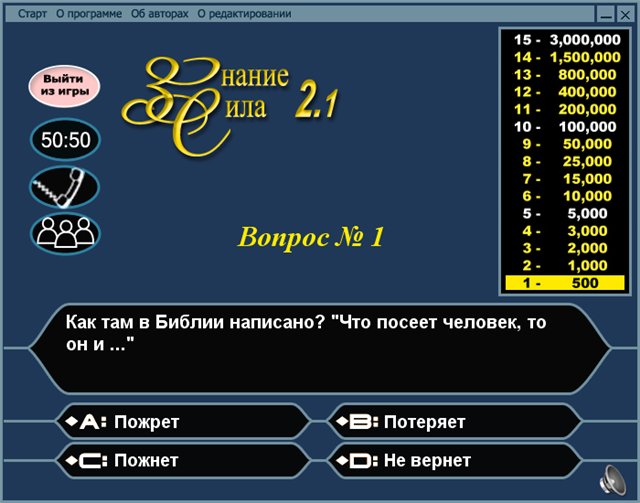 400 000
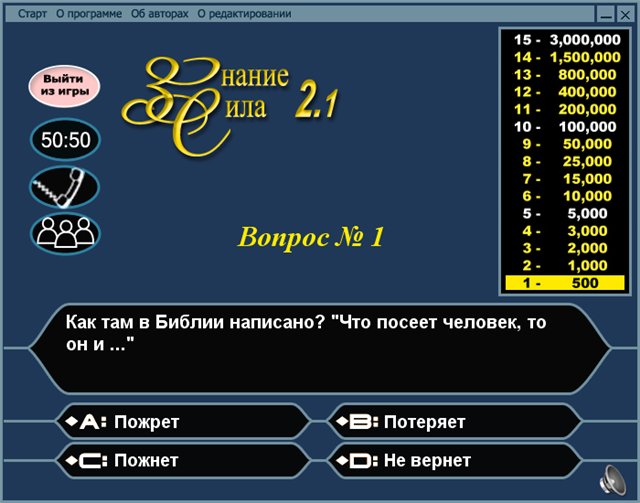 Выйти из игры
50:50
Звонок другу
Вопрос №12
1 -          500
Уберите лишнее (виды информации)
Зрительная информация
числовая  информация
слуховая информация
Вкусовая информация
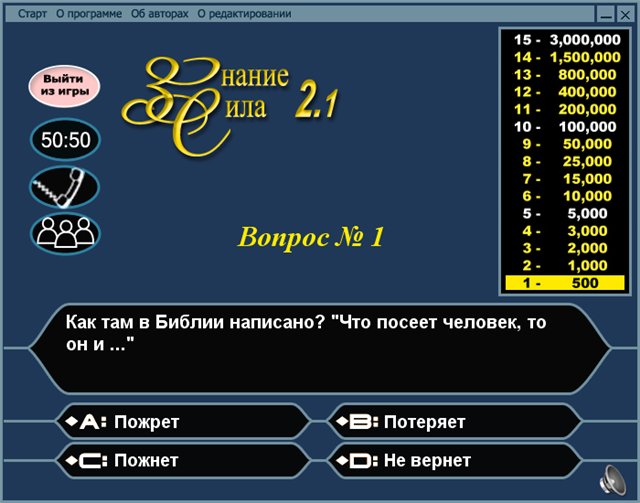 Выйти из игры
50:50
Звонок другу
Вопрос №12
1 -          500
Уберите лишнее (виды информации)
Зрительная информация
числовая  информация
слуховая информация
Вкусовая информация
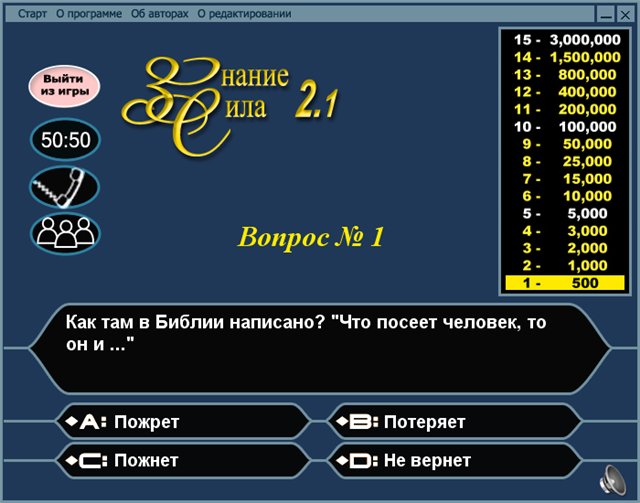 Выйти из игры
50:50
Звонок другу
Вопрос №12
1 -          500
Уберите лишнее (виды информации)
числовая  информация
слуховая информация
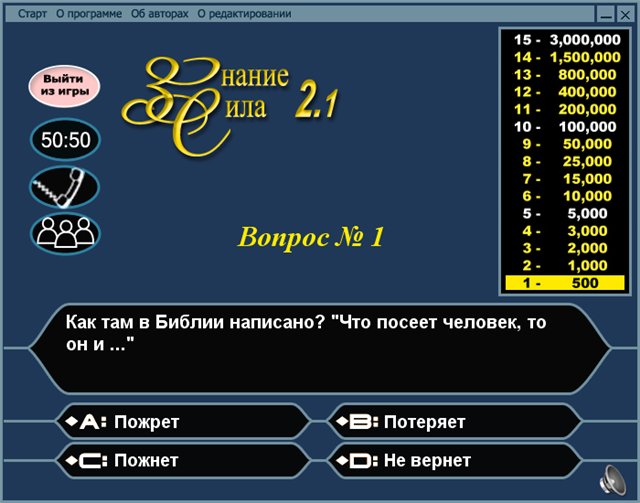 Выйти из игры
50:50
Звонок другу
Вопрос №12
1 -          500
Уберите лишнее (виды информации)
числовая  информация
слуховая информация
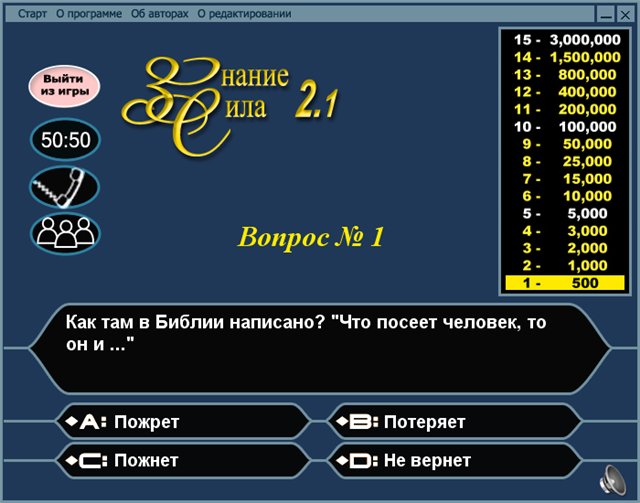 800 000
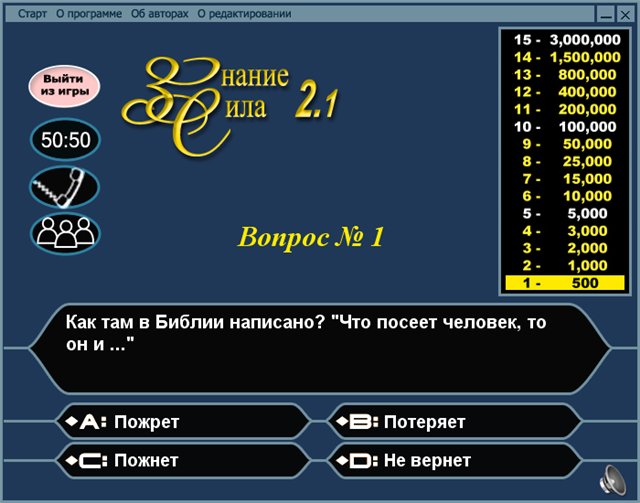 Выйти из игры
50:50
Звонок другу
Вопрос №13
1 -          500
Какую клавишу необходимо нажать, чтобы удалить символ слева направо
Enter
Backspace
Delete
Shift
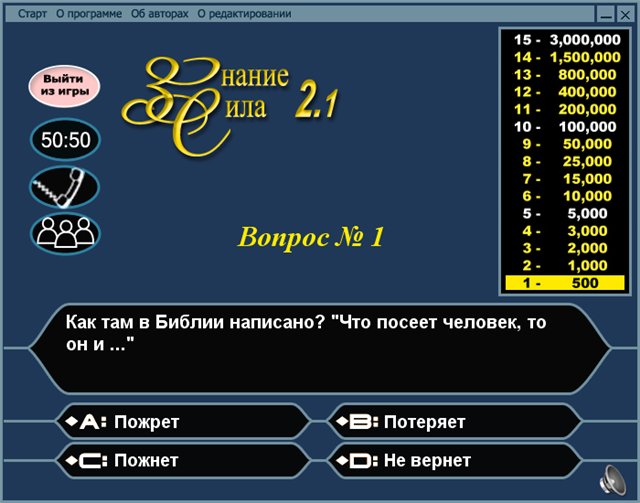 Выйти из игры
50:50
Звонок другу
Вопрос №13
1 -          500
Какую клавишу необходимо нажать, чтобы удалить символ слева направо
Enter
Backspace
Delete
Shift
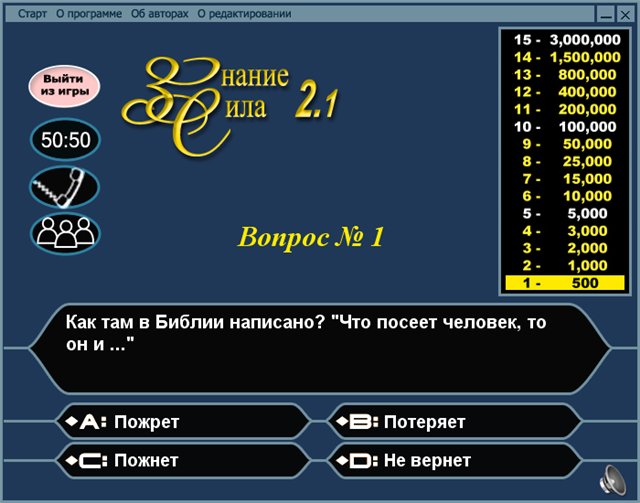 Выйти из игры
50:50
Звонок другу
Вопрос №13
1 -          500
Какую клавишу необходимо нажать, чтобы удалить символ слева направо
Backspace
Delete
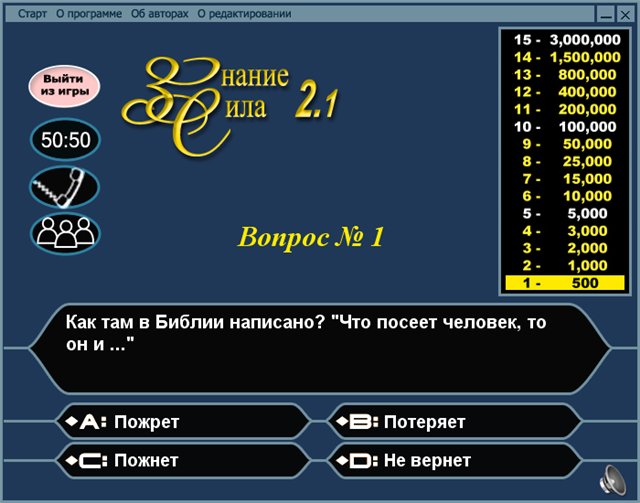 Выйти из игры
50:50
Звонок другу
Вопрос №13
1 -          500
Какую клавишу необходимо нажать, чтобы удалить символ слева направо
Backspace
Delete
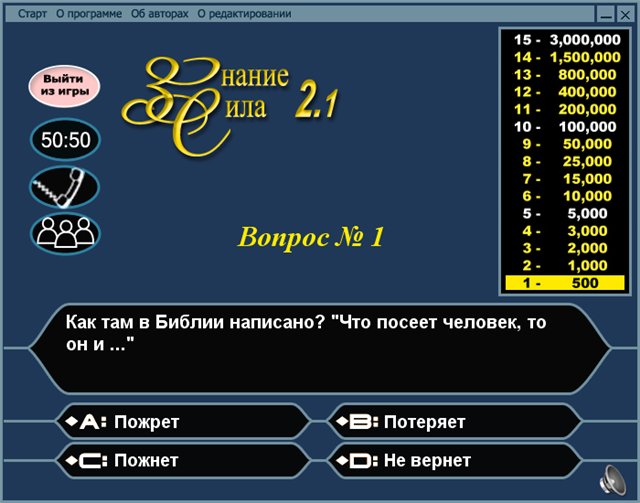 1 500 000
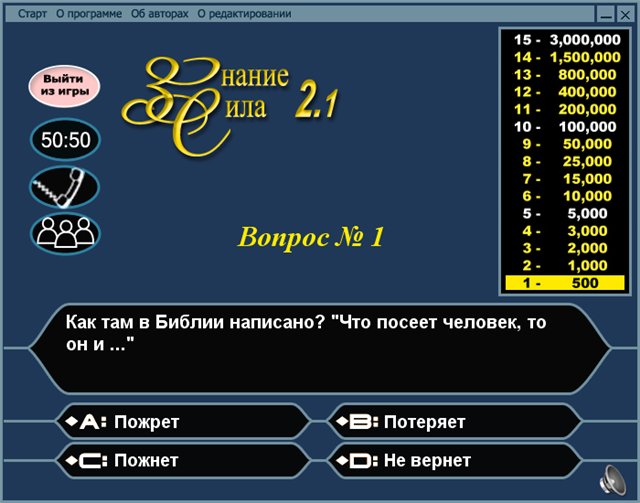 Выйти из игры
50:50
Звонок другу
Вопрос №14
1 -          500
С каким расширением создается файл в текстовом редакторе Microsoft Word 2010:
*.doc
*.mdb
*.pcx
*.jpg
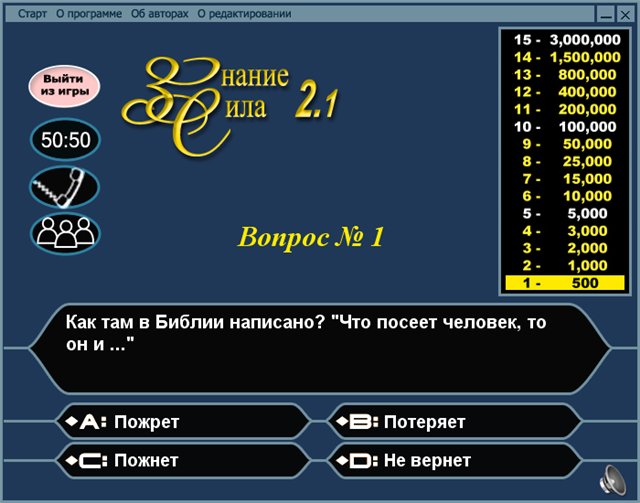 Выйти из игры
50:50
Звонок другу
Вопрос №14
1 -          500
С каким расширением создается файл в текстовом редакторе Microsoft Word 2010:
*.doc
*.mdb
*.pcx
*.jpg
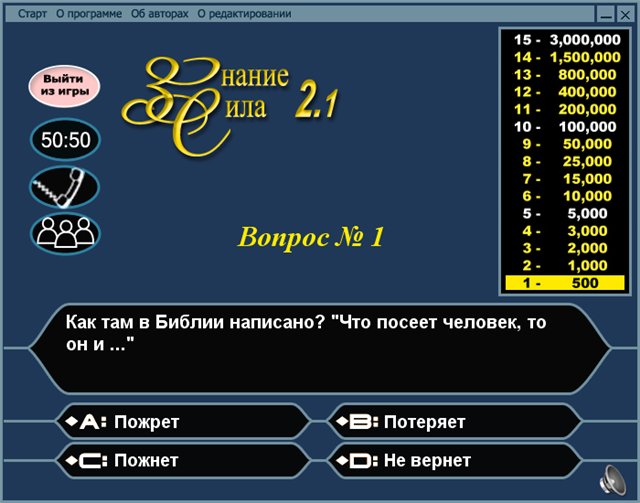 Выйти из игры
50:50
Звонок другу
Вопрос №14
1 -          500
С каким расширением создается файл в текстовом редакторе Microsoft Word 2010:
*.doc
*.jpg
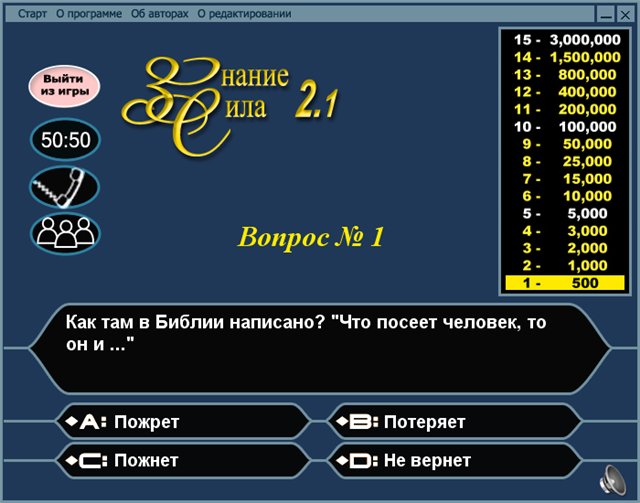 Выйти из игры
50:50
Звонок другу
Вопрос №14
1 -          500
С каким расширением создается файл в текстовом редакторе Microsoft Word 2010:
*.doc
*.jpg
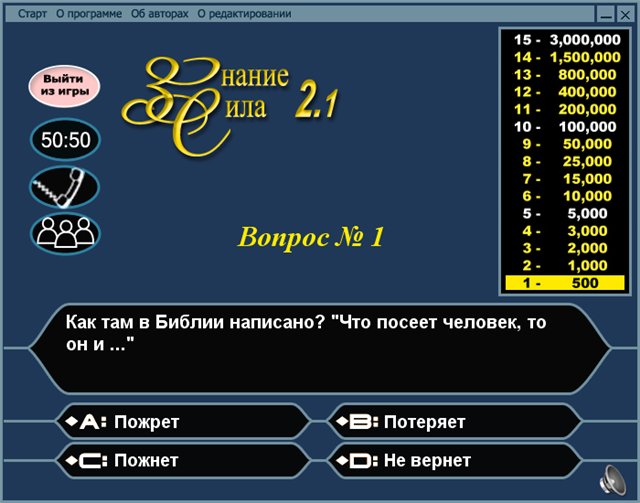 3 000 000
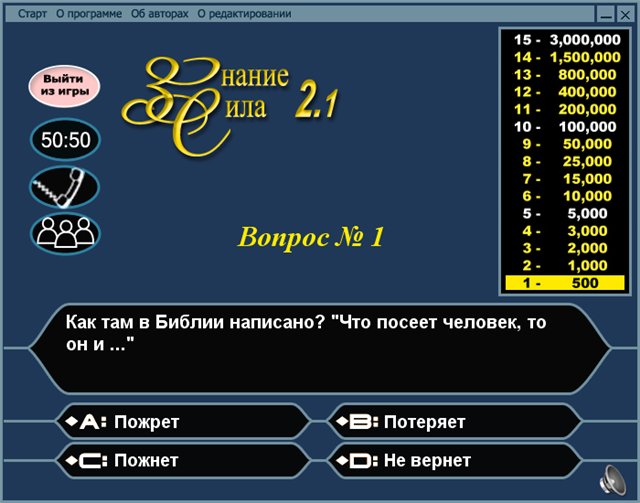 Выйти из игры
50:50
Звонок другу
Вопрос №15
1 -          500
Используя графический редактор Paint какую необходимо нажать клавишу, чтобы получить правильный круг, квадрат, . . .
Enter
Shift
Alt
Tab
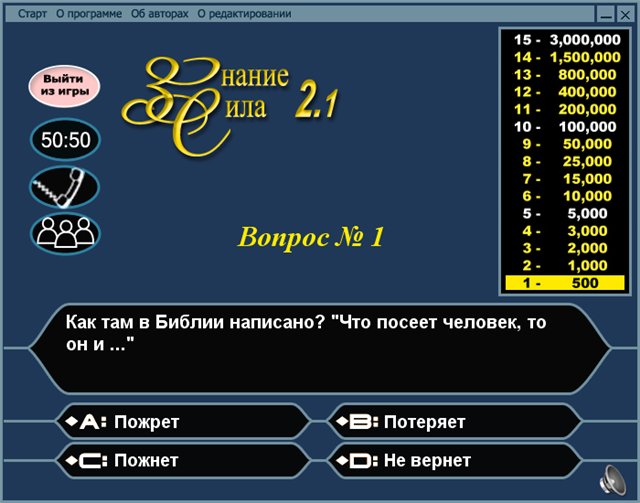 Выйти из игры
Поздравляем с победой
50:50
Звонок другу
Вопрос №15
1 -          500
Используя графический редактор Paint какую необходимо нажать клавишу, чтобы получить правильный круг, квадрат, . . .
Enter
Shift
Alt
Tab
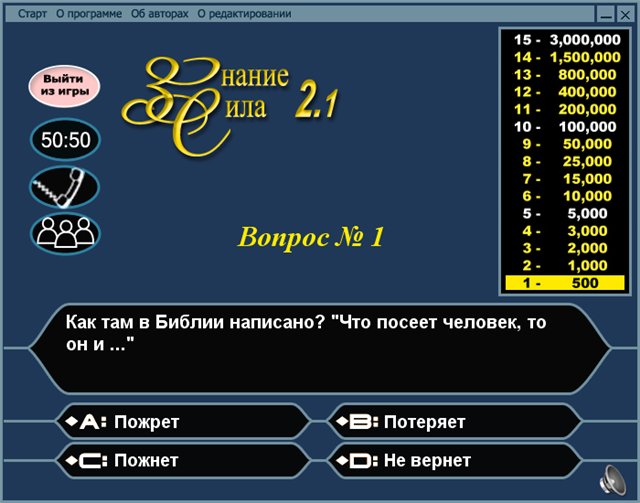 Выйти из игры
50:50
Звонок другу
Вопрос №15
1 -          500
Используя графический редактор Paint какую необходимо нажать клавишу, чтобы получить правильный круг, квадрат, . . .
Shift
Alt
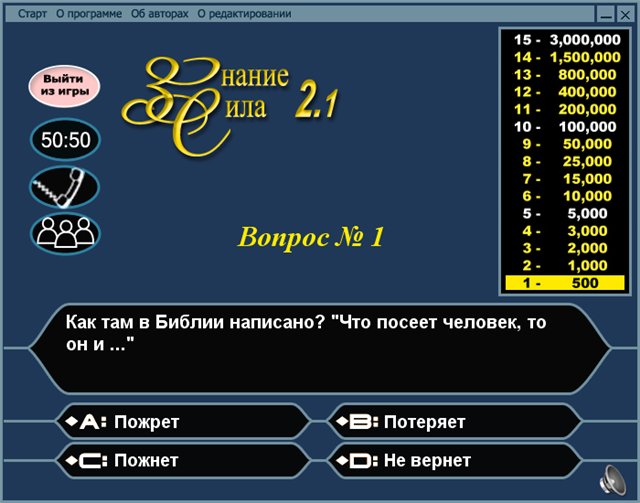 Выйти из игры
Поздравляем с победой
50:50
Звонок другу
Вопрос №15
1 -          500
Используя графический редактор Paint какую необходимо нажать клавишу, чтобы получить правильный круг, квадрат, . . .
Shift
Alt
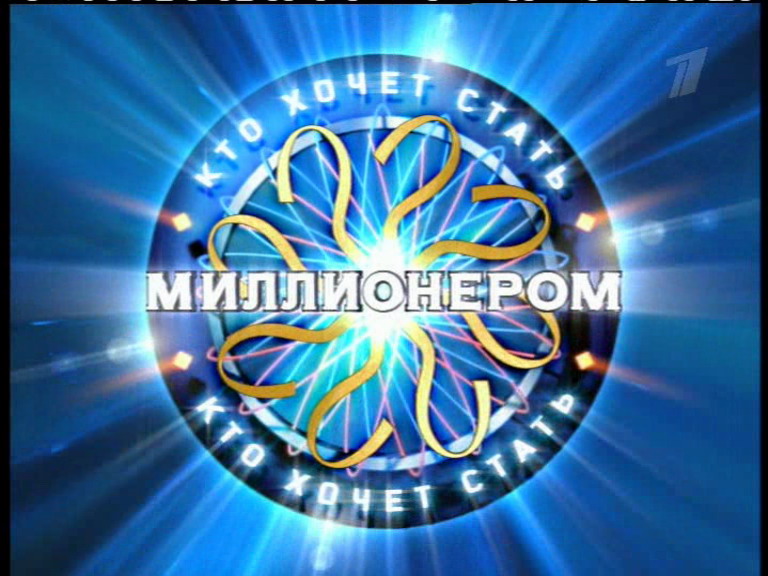 КОНЕЦ ИГРЫ